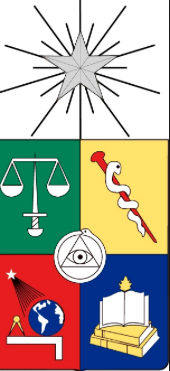 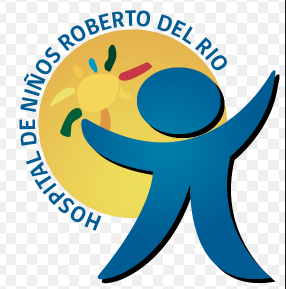 NeumoniaCasos clínicos internos  * Material para internos
Dra Javiera Kreft V
Profesora Asistente 
Universidad de Chile
Caso clínico 1
RSH, 5 años 7 meses, sexo masculino
 Sin antecedentes mórbidos de importancia, personales ni familiares
MC: 3 días de fiebre hasta 39.5ºC, dolor abdominal y tos las últimas 24 hr.s No refiere diarrea, ni vómitos
Caso clínico 1
¿ Qué otros aspectos sería importante interrogar en la anamnesis?
Caso clínico 1
Es evaluado por usted en el SU:
	- Tª 39ºC, FC 128x’, FR35x’,  saturando 96%
	- Decaído, levemente pálido
	- Mucosas rosadas y bien hidratado
	- MP+ disminuido levemente en ambas bases
	- Abdomen: blando depresible e indoloro 			RHA+
Caso clínico 1
¿ Qué otro aspecto al examen físico sería importante consignar?
Caso clínico 1
¿ Cuáles elementos serían importantes interrogar dentro de la de la anamnesis remota?
Caso clínico 1
Solicitaría algún examen?, cuál y por qué?
Radiografía  (ingreso)
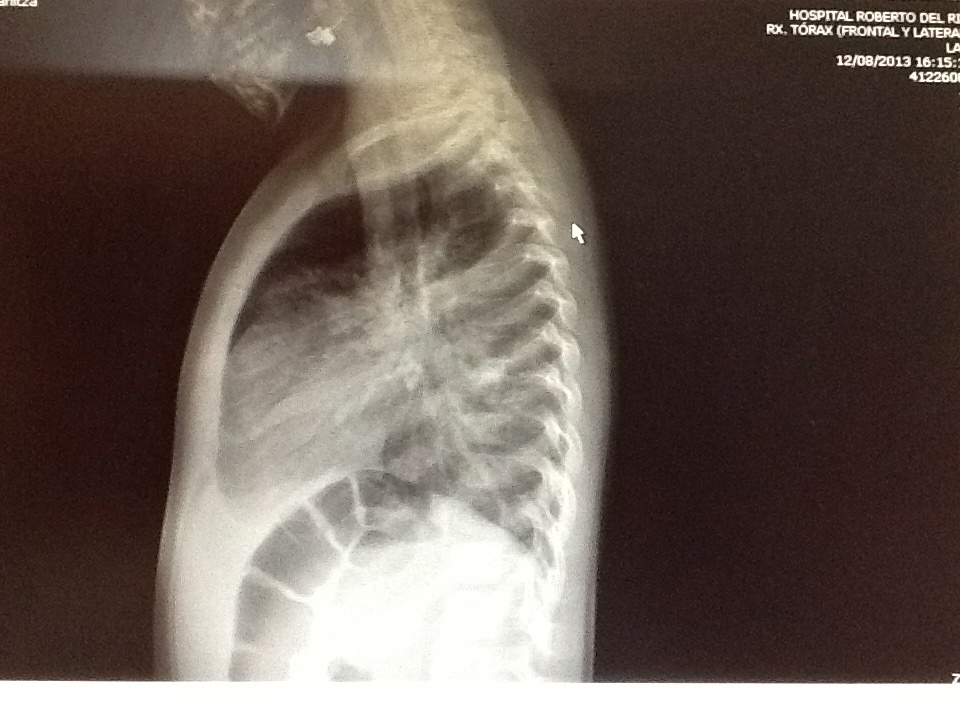 Caso clínico 1
Describa la Rx:
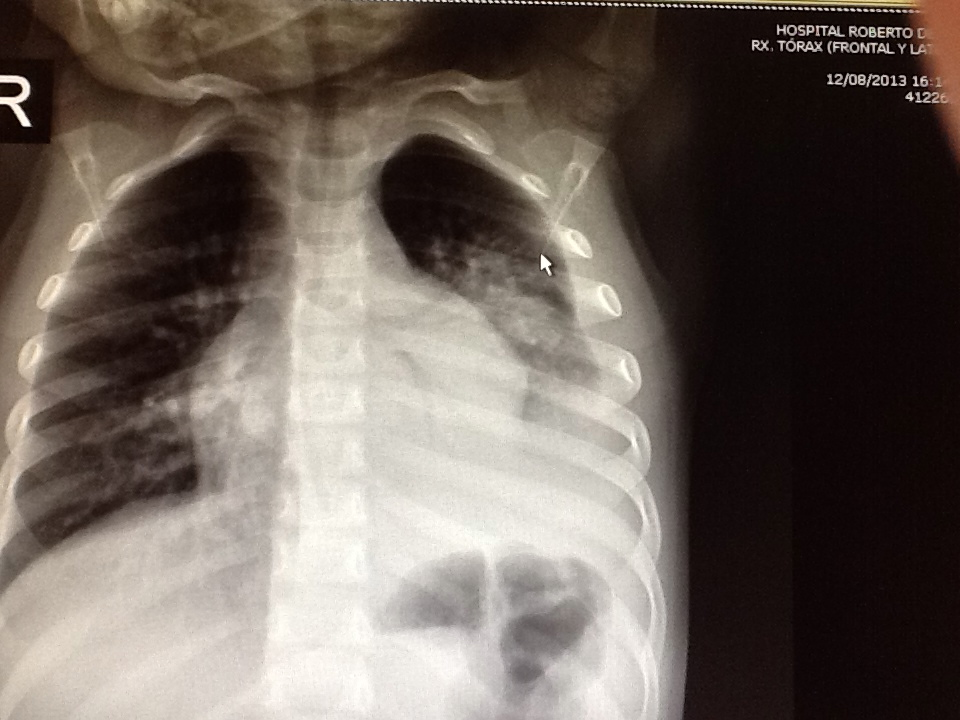 Caso clínico 1
¿Cuál es su hipótesis diagnóstica?

¿Cuál es la conducta a seguir?
Caso clínico 1
¿Cuáles elementos ayudan para hacer el diagnóstico etiológico de una neumonia adquirida en la comunidad?
Caso clínico 1
¿Qué tratamiento dejaría y por qué?
… Siguiendo con el caso
Caso clínico 1
Derrame de 12 mm en su diámetro mayor. Presencia de fibrina. No se observan tabiques.
Si no hay acceso a ecografía la Rx con rayos horizontales puede ayudar para certificar y cuantificar derrame
Caso clínico 1
¿ Y ahora que hacemos?
Caso clínico 1
Líquido Pleural
TG 63
Leucocitos 92000
GR 78400
PMN 98%
MN 2%
pH 6,92
Interpretación del líquido:
Caso clínico 1
Si al 4º día este paciente continúa con fiebre. 
¿ En que pensaría?
¿ Cuál sería su conducta?
Caso clínico 2
Caso clínico 2
Escolar de 7 años
MC (febrero): fiebre de 4 días de evolución de 38.5ºC, tos aislada que aumenta en la últimas 24hrs. Buen estado general
Antecedentes: sana
Al examen: afebril, sin dif. respiratoria
	MP+ crépitos tercio derecho superior y 	sibilancias aisladas
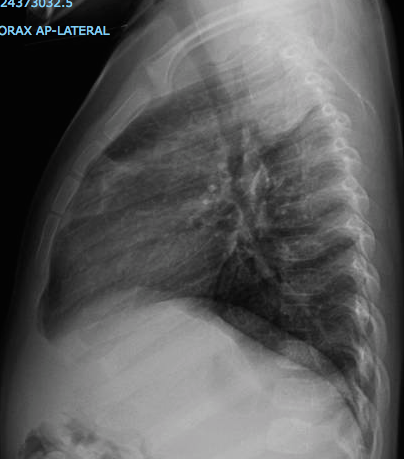 Caso clínico 2
Diagnóstico 

Etiologías

Exámenes

Tratamiento